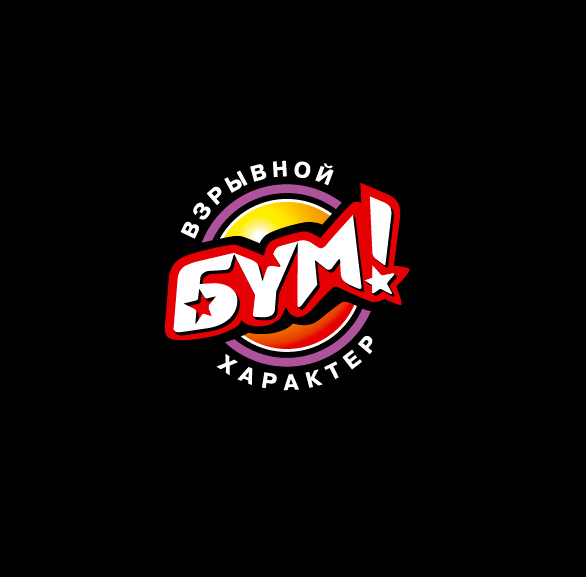 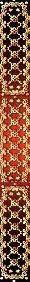 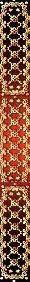 Правила 
пользования
пиротехникой
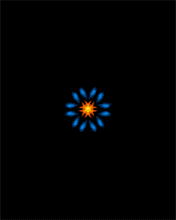 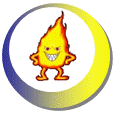 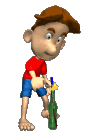 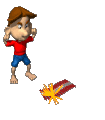 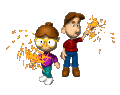 Prezentacii.com
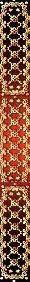 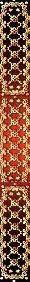 Есть правила на свете, Должны их знать все дети.Сейчас отправимся мы в путь, В страну, где правила живут.
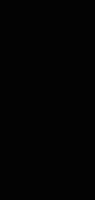 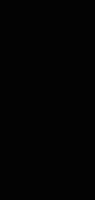 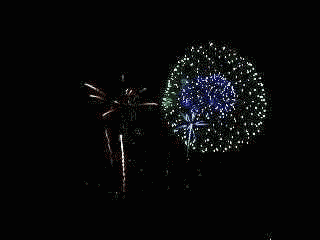 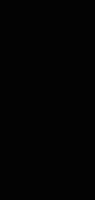 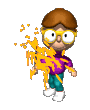 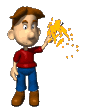 Ты помни правила всегда,Чтоб не случилась вдруг беда,И неприятность не пришлаИ где-то вдруг тебя нашла.И надо их не только знать,А постоянно выполнять.
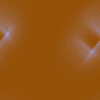 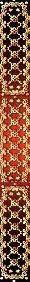 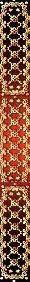 Существует 5 классов пиротехники
Пиротехника 1–3 класса
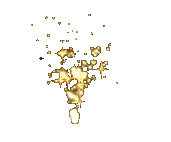 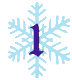 Бытовая. Самая простейшая — петарды
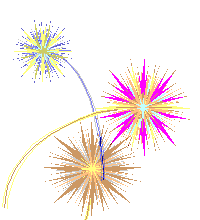 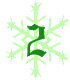 Потом идут фейерверки
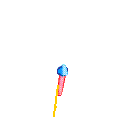 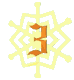 Следующий класс — ракеты
Пиротехника 4–5 класса
Для работы с пиротехникой 4–5-го класса требуется специальная подготовка. Ее даже не продают просто так. 
Компания имеет право торговать ею, только имея специальную лицензию. 
А пользоваться такими «салютиками» могут только обученные пиротехническому делу люди.
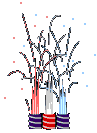 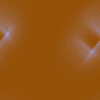 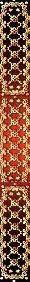 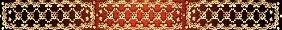 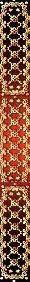 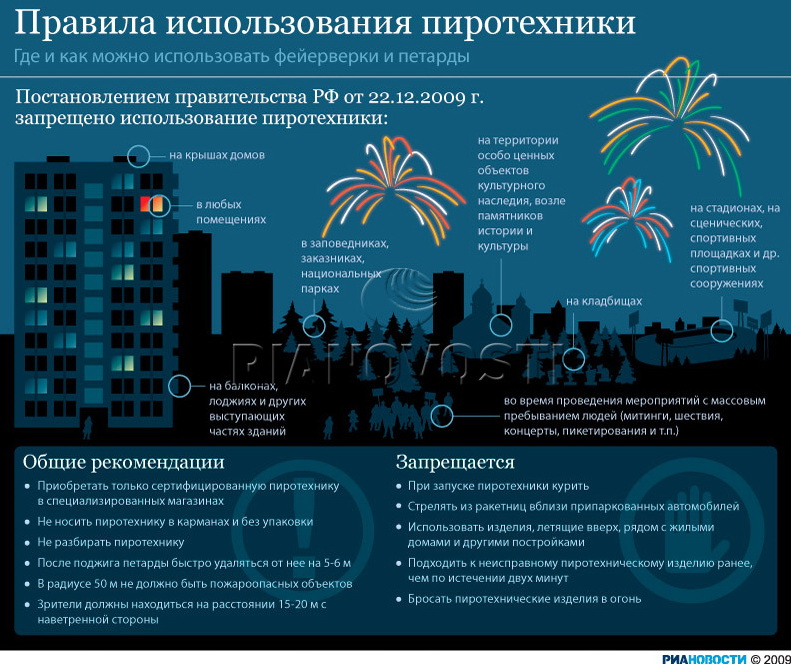 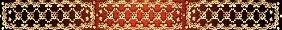 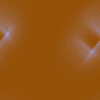 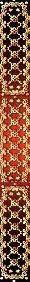 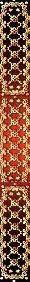 Основные правила поведения 
при запуске фейерверков:
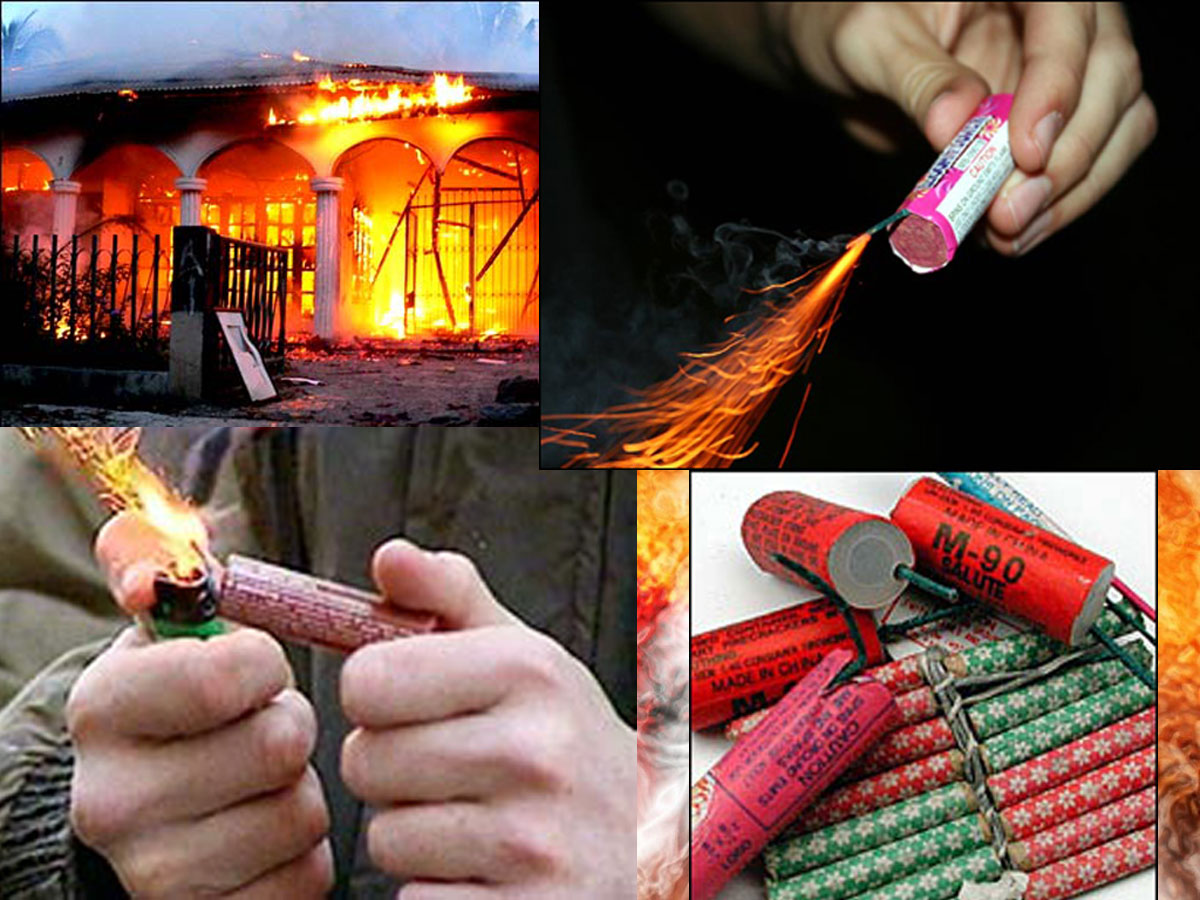 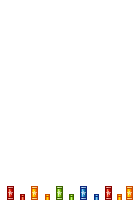 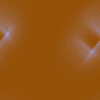 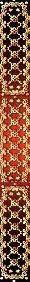 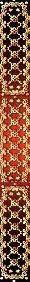 Нельзя носить пиротехнические изделия
в карманах. 

Нельзя сжигать пиротехнику в костре. 

Нельзя разбирать пиротехнические изделия и подвергать их механическим воздействиям.
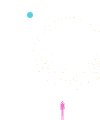 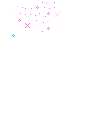 Не допускайте открытого огня в помещении, где хранится пиротехника. 

Располагайте пиротехнику вдали от нагревательных приборов. 

Помните, что пиротехнические изделия боятся сырости, и это может отразиться на их работе. 

Любую пиротехнику надо зажигать
 на расстоянии вытянутой руки
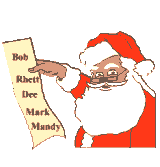 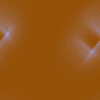 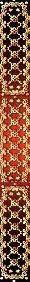 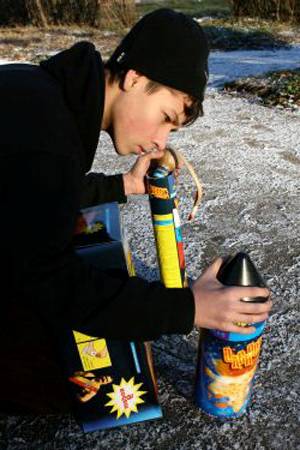 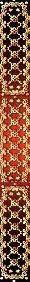 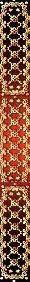 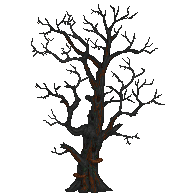 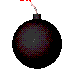 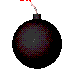 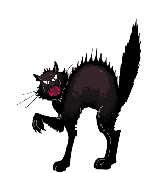 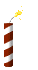 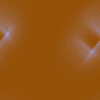 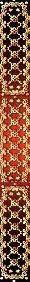 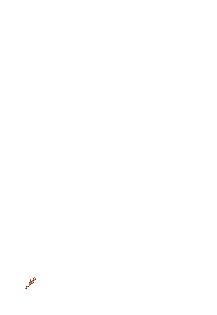 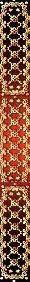 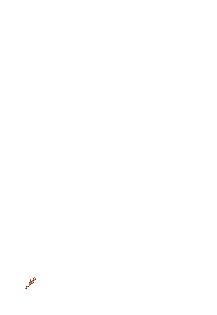 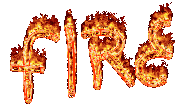 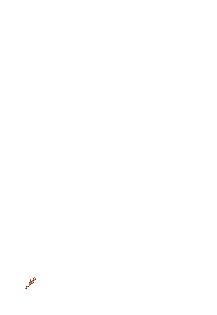 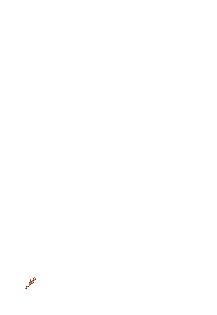 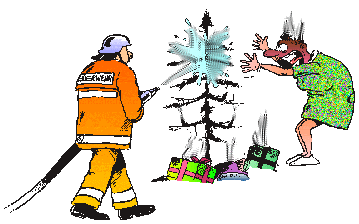 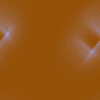 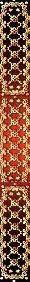 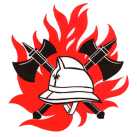 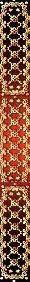 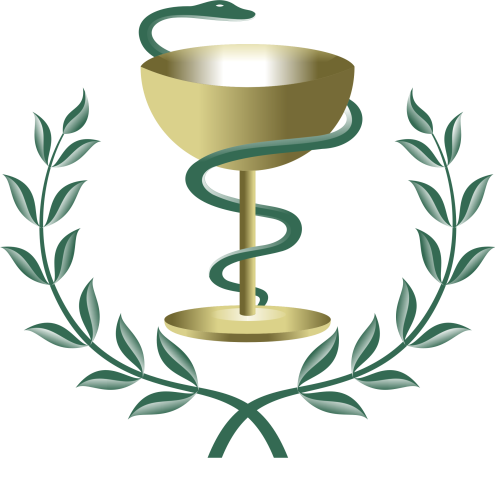 Телефоны
службы спасения
03
01
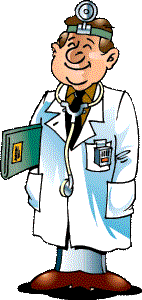 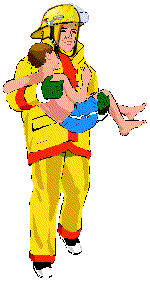 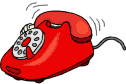 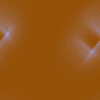 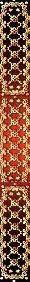 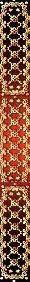 Первая 
помощь
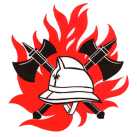 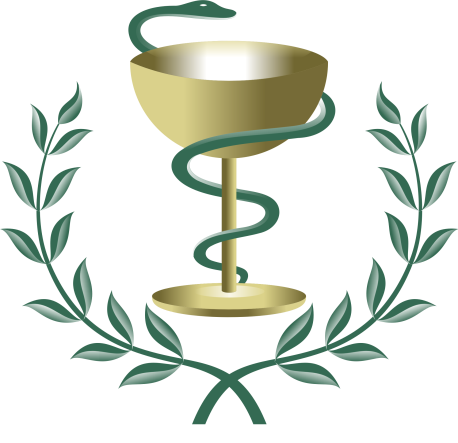 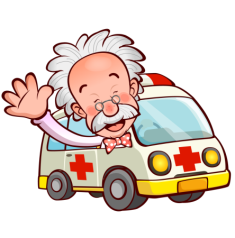 Близятся новогодние праздники. 

Ну, а какие праздники без фейерверков? 

Зачастую мы не уделяем должного внимания элементарным правилам безопасности при обращении с пиротехникой. 

Самой частой травмой, получаемой при использовании петард, хлопушек и бенгальских огней, являются ожоги.
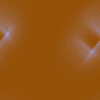 Что  такое ожог?
Ожог кожи - это травмы, полученная в результате воздействия высокой температуры: пламени, кипятка, пара; электрического тока, химического вещества: кислоты или щёлочи; ионизирующего излучения, т.е. радиации.
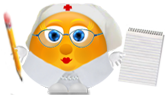 Степени 
термического ожога кожи:
1
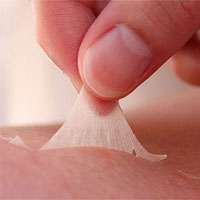 2
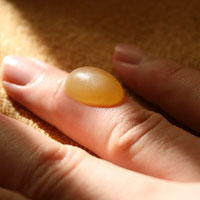 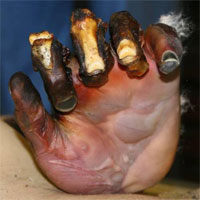 4
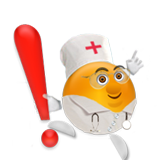 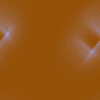 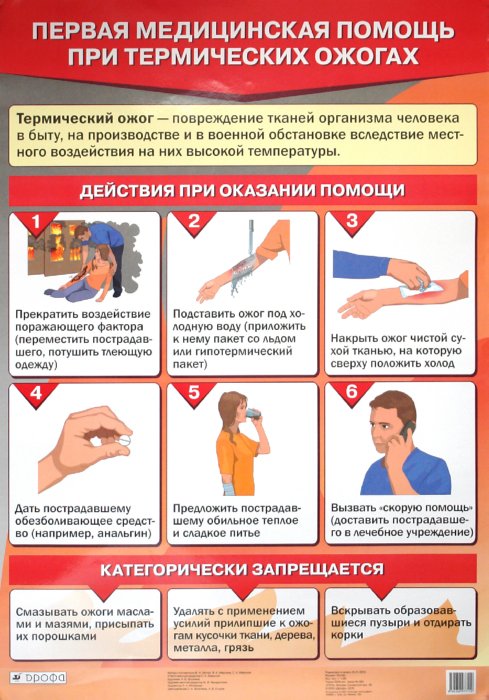 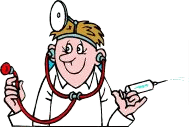 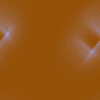 обильное обливание участков пораженной кожи холодной водой 

аккуратное освобождение поверхности ожога 
от одежды;

наложение на рану влажной стерильной повязки 
с антисептиком (например, с фурацилином).

 при химических ожогах глаз -  надо срочно и длительно (до 30 минут) промыть водой.

Наносить на область термического ожога 
мази, пасты, кремы, порошки и т.п.
 не рекомендуется.
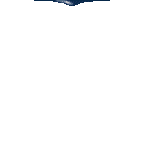 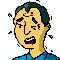 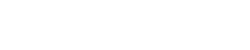 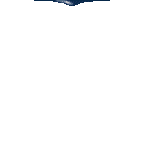 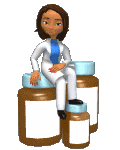 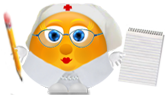 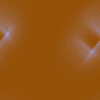 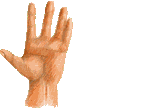 При ожогах                   Нельзя:

смазывать обожженную поверхность маслами и жирами; 

сдирать с обожженной поверхности остатки одежды; 

вскрывать ожоговые пузыри; 

туго бинтовать обожженную поверхность; 

накладывать пластырь; 

присыпать порошками и ерахмалом; 

смазывать йодом, зеленкой, лосьонами, мазями; 

- предлагать пострадавшему газированную воду.
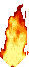 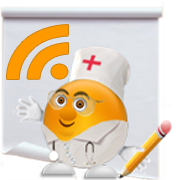 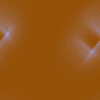 Как правильно 
использовать 
бенгальский огонь
Бенгальские огни, как и любая пиротехника, являются огнеопасными. 
Применять бенгальские огни надо только после тщательного осмотра на предмет повреждений и ознакомления 
с инструкцией.
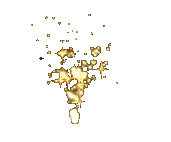 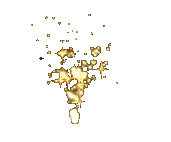 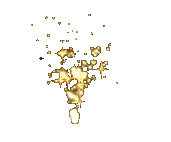 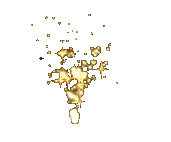 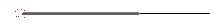 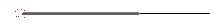 Несмотря на обыденность, бенгальский огонь очень красивый (а главное доступный) фейерверк.
Использовать бенгальскую свечу рекомендуется, держа в руке за свободную от пиротехнического состава часть, 

Угол наклона должен быть 30-45 градусов. 

А цветные бенгальские свечи следует применять только на открытом воздухе, вне помещений, потому в составе пиротехнического состава, используемого при их изготовлении, присутствуют агрессивные окислители, выделяемые продуктами горения.
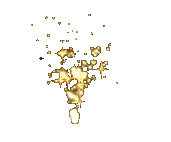 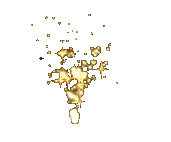 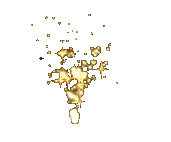 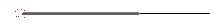 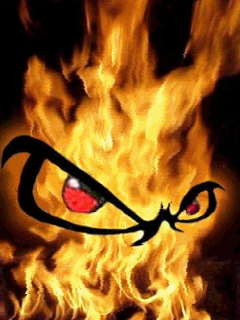 Викторина
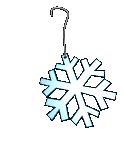 Самые 
новогодние виды огня – это…
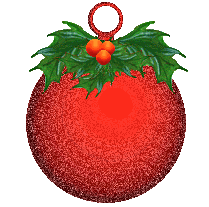 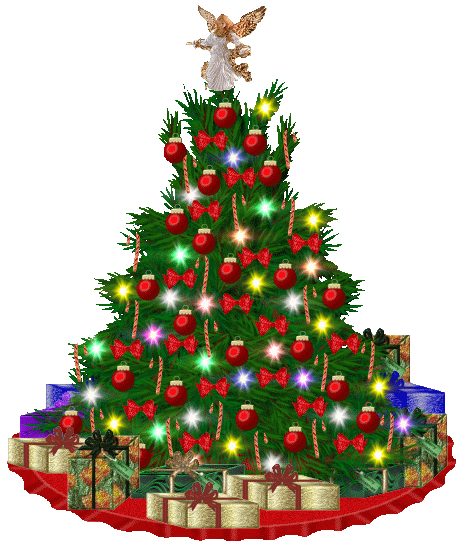 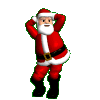 Бенгальские огни,
ёлочные свечи.
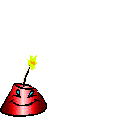 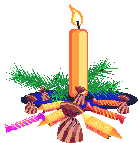 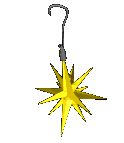 Человек, 
«работающий с огоньком», 
– это… Кто?
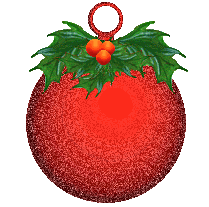 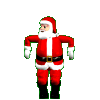 Пиротехник.
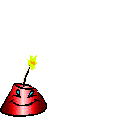 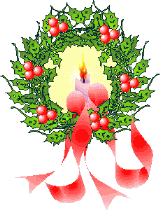 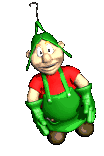 Что пожарные запрещают 
своим детям делать
 на Новогоднем утреннике?
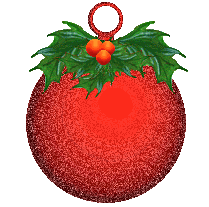 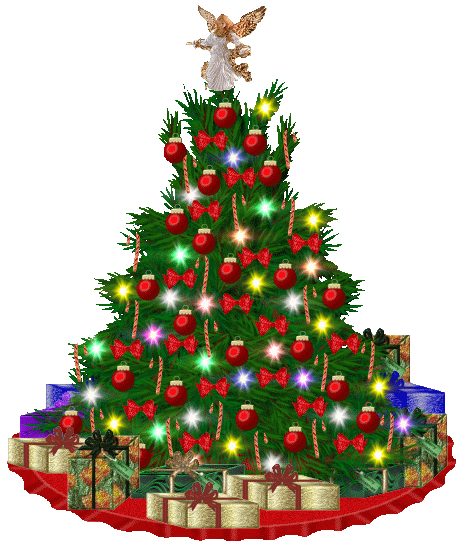 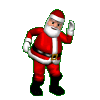 Кричать: 
"Раз, два, три! 
Елочка, гори!"
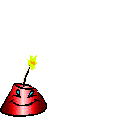 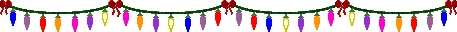 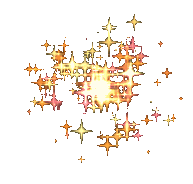 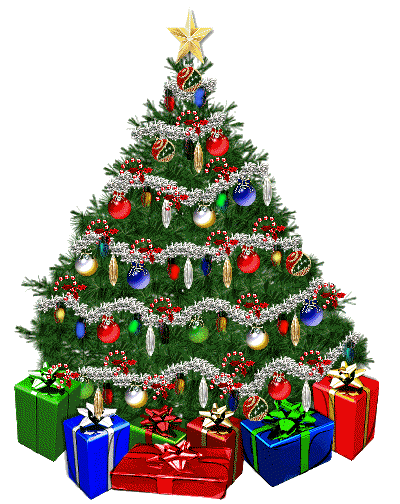 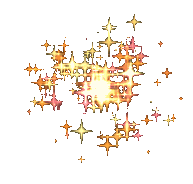 С Новым годом поздравляем!Счастья всей душой желаем!Чтоб прожить Вам этот годБез печали и забот.
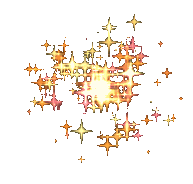 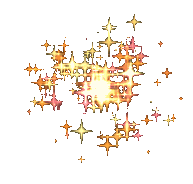 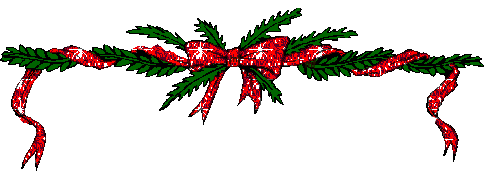 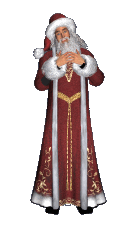 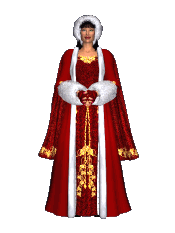 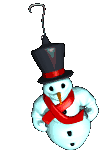 Чтоб с успехом 
Вам трудиться,А на праздник - веселиться,И удачи Вам в делах,И улыбок на устах.
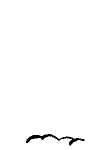